Writing Better, How Can Teachers Use Data to Individualize Instruction in Writing
Kristen L. McMaster, University of Minnesota
Erica S. Lembke, University of Missouri
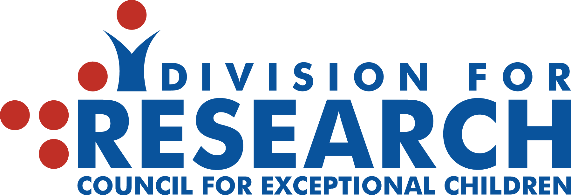 This document was produced under U.S. Department of Education, Office of Special Education Programs, Award No. H326Q110005. Celia Rosenquist serves as the project officer. The views expressed herein do not necessarily represent the positions or policies of the U.S. Department of Education. No official endorsement by the U.S. Department of Education of any product, commodity, service or enterprise mentioned in this document is intended or should be inferred.
NCII & CEC’s Division for Research
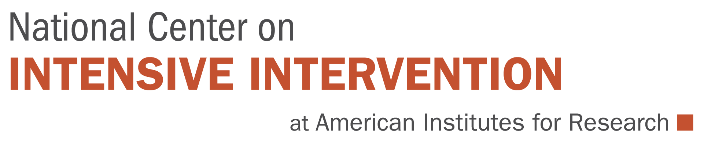 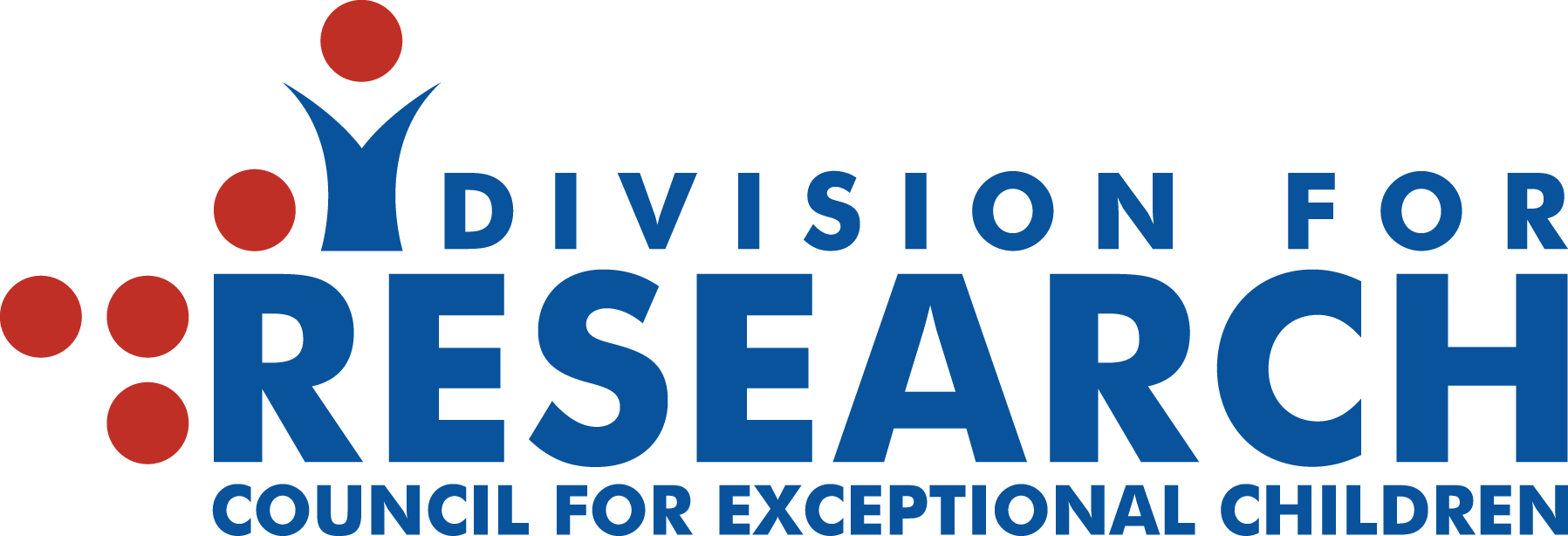 Webinar Format & Questions
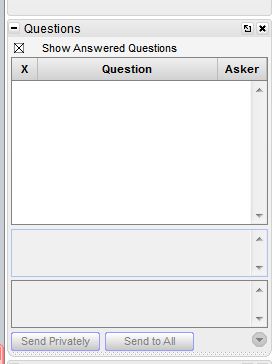 Throughout the presentation, submit your questions into the question pod.  
For technical issues/questions, a webinar team member will try to assist you as soon as possible. 
For content related questions, there will be a time for Q&A at the end of the presentation. Submit your questions and we will share them with the presenters.
3
Presenters
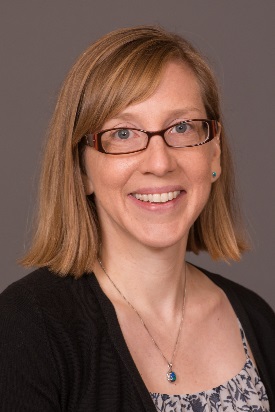 Dr. Kristen McMaster is a Professor in the Department of Educational Psychology at the University of Minnesota



Dr. Erica Lembke is a Professor and Chair in the Department of Special Education at the University of Missouri.
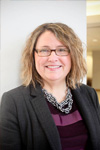 4
Acknowledgements
DBI-TLC Research Team
University of Minnesota: 
Britta Bresina, Jaehyun Shin, Kyle Wagner, Elizabeth Lam, Seyma Birinci
-University of Missouri:
Carol Garman, Kim Moore, Alex Smith, Erica Mason, Jessica Simpson
The research reported here was supported by the Institute of Education Sciences, U.S. Department of Education, through Grant R324A130144 to the University of Minnesota. The opinions expressed are those of the authors and do not represent views of the Institute or the U.S. Department of Education.
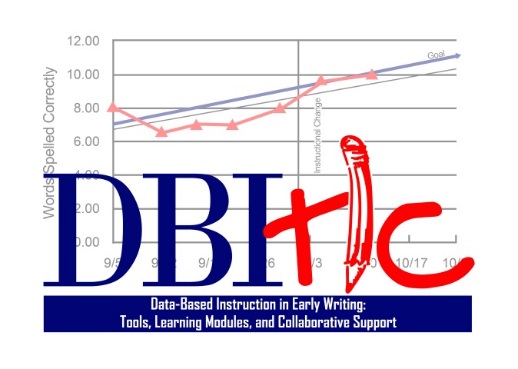 Presentation Overview
[Speaker Notes: :05
I will begin by discussing the importance of responsive writing instruction for inclusive education.]
Presentation Overview
[Speaker Notes: I will then show how responsive writing instruction is comprised of…]
Presentation Overview
[Speaker Notes: Assessment…]
Presentation Overview
“Simple View” of Writing
[Speaker Notes: And instruction, and that writing assessment and instruction can be guided by a “simple view” of writing that helps us know what types of skills to assess and teach to improve overall writing performance.]
Presentation Overview
“Simple View” of Writing
MATERIALS
PROCESS
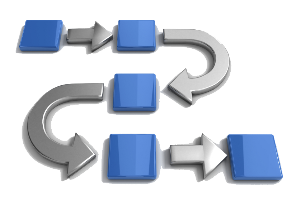 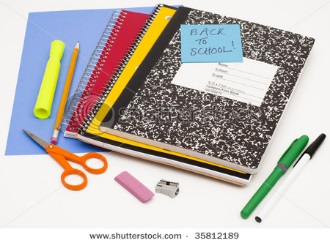 [Speaker Notes: Finally, I will discuss how assessment and instruction can be used as part of a data-based decision making process, and will share some materials that you are welcome to use.

Emphasize that I will only be providing a brief overview, and that they can access the manual and materials if they’d like to learn more about all of these components.]
Why writing?
Learning to write is critical to students’
~ Overall literacy development
~ Integrating knowledge and thinking critically
~ Ability to communicate what they know
~ Success in school and later life
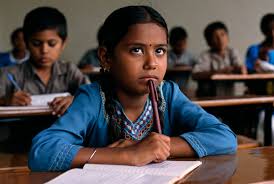 Why writing?
Many students experience difficulty with writing
~ But can make great improvements with early identification, instruction, and progress monitoring
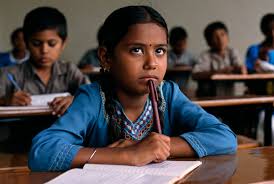 [Speaker Notes: :08]
Simple View of Writing
“Simple View”
of writing
[Speaker Notes: In thinking about what types of writing skills to assess and teach young children, I find this framework called the ‘simple view of writing’ to be very helpful. Basically, the simple view of writing specifies that there are 3 main components to writing.]
Simple View of Writing
Transcribing words into text(handwriting, spelling)
[Speaker Notes: First, transcription skills are the basic writing skills that involve turning words into actual text—through handwriting and spelling.]
Simple View of Writing
Turning ideas into text (words, sentences, passages)
[Speaker Notes: Text generation involves turning ideas into text—in other words, thinking of the words, sentences, and whole passages that will be written to convey ideas and knowledge.]
Simple View of Writing
Goal setting, planning, organizing, self-monitoring, self-evaluating, revising, and self-rewarding
[Speaker Notes: And self regulation has to do with what the writer does to prepare for and monitor his or her writing process, and includes setting goals for writing, planning, organizing, etc.]
Simple View of Writing
[Speaker Notes: :10

All three components are constrained—or limited—by attention and memory. That is, children have a limited amount of attention and memory to devote to any particular task, and so when one skill, such as transcription, is particularly difficult for a child, he or she will need to focus on that particular skill, and will have limited attention and memory to devote to other skills, such as text generation. So it’s important for children to become proficient in each of the three areas in order to become proficient overall all in writing.]
Simple View of Writing: Assessment
Word Dictation (word level)
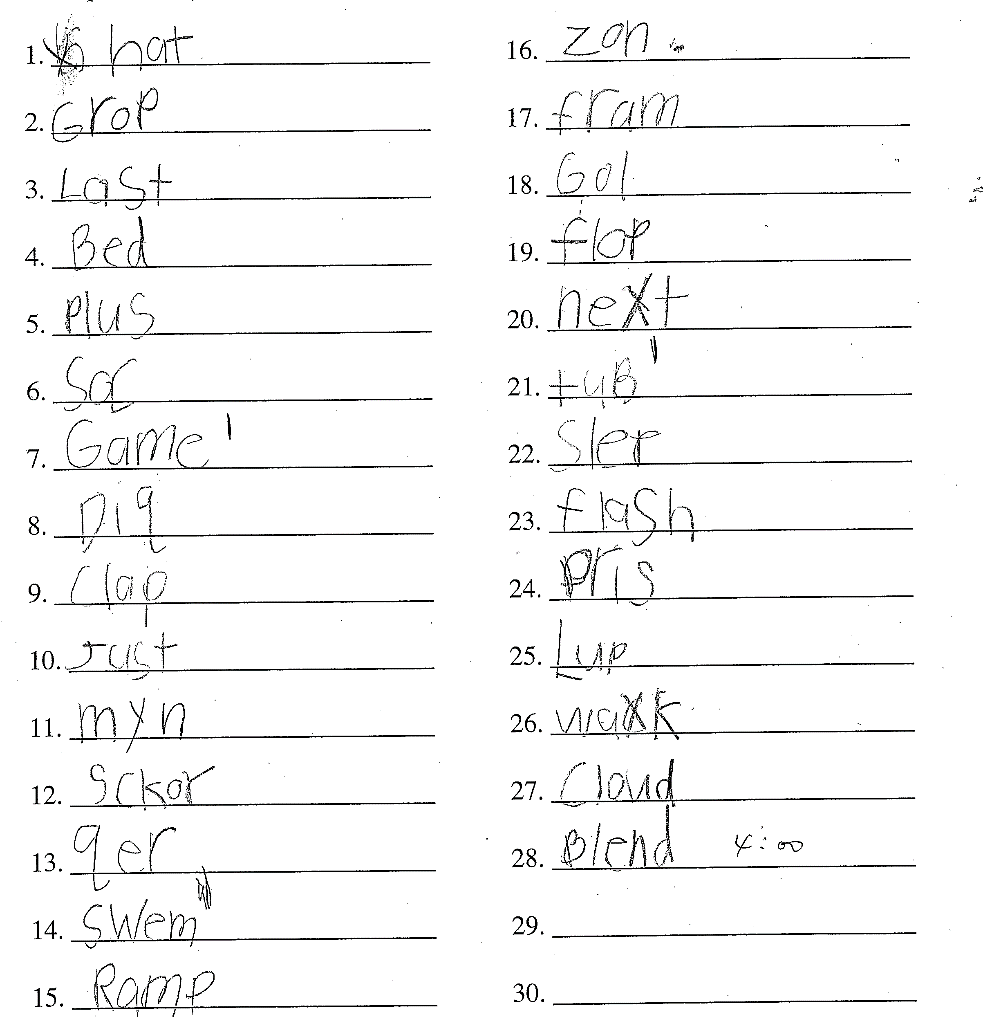 [Speaker Notes: :15

My colleagues and I have used this simple view of writing to develop assessments of writing skills of very young children. For example, to assess children’s basic transcription skills at the word level, we have developed a word dictation test. This measure involves dictating each word to the child, and the child writes each word. The child is given 3 minutes to spell as many of the words as possible. I’ll explain how this assessment is scored in just a moment.]
Simple View of Writing: Assessment
Picture-Word (sentence level)
[Speaker Notes: A slightly more advanced assessment is a picture-word task, which measures both transcription and text generation skills at the sentence level. The student is given a series of pictures and words, and the student is to write a sentence about each picture. Again, they write as much as possible in 3 minutes.]
Simple View of Writing: Assessment
Story Prompt (passage level)
[Speaker Notes: And a still more advanced task that assesses transcription and text generation is a story prompt, where students’ are given three minutes to write in response to a story prompt like this one.]
Simple View of Writing: Assessment
Each task is designed to support self-regulation using word, picture, or story prompts
[Speaker Notes: While we don’t have a specific assessment of self-regulation, each of the tasks is designed to support self regulation by providing different types of prompts designed to help children get ideas of what to write.]
Simple View of Writing: Assessment
Scoring:
Total words written (WW)
Words spelled correctly (WSC)
Correct letter sequences (CLS; Word Dictation)
Correct word sequences (CWS; Picture Word and Story Prompt)
[Speaker Notes: All of the assessments are scored by counting specific aspects of students writing, including…]
Scoring Picture Word
Read the entire written sample.
Count the number of words written.
Underline (in red) incorrectly spelled words
Mark the end and/or beginnings of each sentence with a | (in blue).
Mark CWS and IWS
[Speaker Notes: NOTES (AC): MAKE SURE TO SCORE A SAMPLE TOGETHER AS A GROUP BEFORE HAVING THEM DO IT ALONE.]
Scoring CBM-W (Picture Word)
Words Written (WW): The total number of words written in the sample.
A “word” is defined as a sequence of letters separated by a space from another sequence of letters.
Scoring Procedures (Picture Word)
Words spelled correctly (WSC): 
The number of correctly spelled words written in the sample. 
In some studies, words correct are counted regardless of whether they are used correctly within the context of the sentence (e.g., “I saw a bare when I was camping.”), and in others, only when the words are used correctly within the context.
[Speaker Notes: We score words spelled correctly as a spell checker would.  So regardless of the context, if it is a word then it is counted as spelled correctly.

MH]
Scoring CBM-W (Picture Word)
Correct Word Sequences (CWS): Any two adjacent words that are correct in terms of spelling, grammar, capitalization, and punctuation 

Incorrect Word Sequences (IWS): Any two adjacent words that are incorrect in terms of spelling, grammar, capitalization, and punctuation
[Speaker Notes: Now let’s talk about the next procedure---CWS and IWS]
Scoring Procedures (Picture Word)
Example:

	The man saw a  bare in the tree and  begn  to run .
[Speaker Notes: We begin by underlining the incorrectly spelled words and putting the red carats before and after to denote incorrect word sequence.

Possibly take slides out and just demonstrate an example on the whiteboard]
Scoring Procedures (PW)
Example:
^The^man^saw^a  bare  in^the^tree^and  begn  to^run^.  
CWS=9, IWS=4
[Speaker Notes: Here we insert the blue inverted carats to denote correct word sequences—taking into account capitalization, punctuation, etc.

Continue on whiteboard example]
Process: Data-Based Instruction
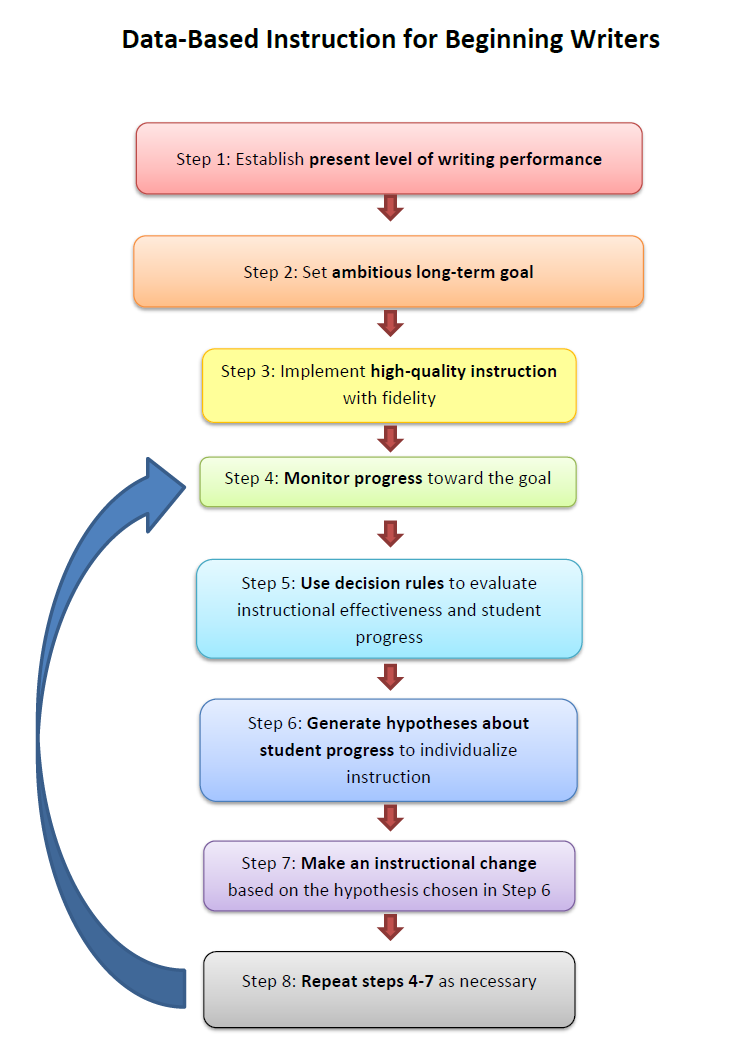 PROCESS
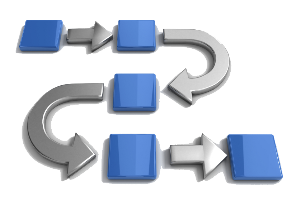 [Speaker Notes: :36

There are 8 steps to a data-based instructional approach for beginning writers.]
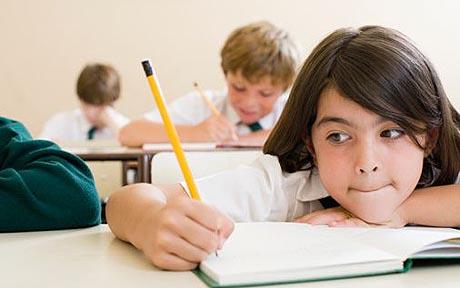 Case Example: Molly
[Speaker Notes: :37 
To illustrate how a teacher might use DBI, let’s take the case example of Molly. Today, we’ll just briefly go through each of the 8 DBI steps with this case example.]
Molly’s case study
Molly is an 8-year-old student who is having difficulty with writing.

Molly’s teacher, Mr. O'Reilly, has decided to use Data-Based Instruction to help improve Molly’s writing.
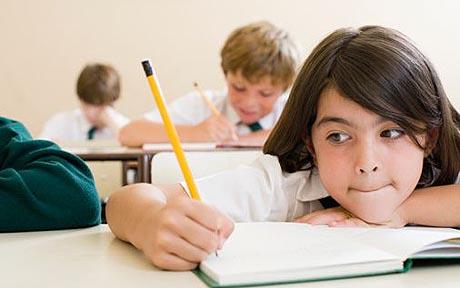 [Speaker Notes: :38]
Step 1: Establish current level of writing performance (baseline).
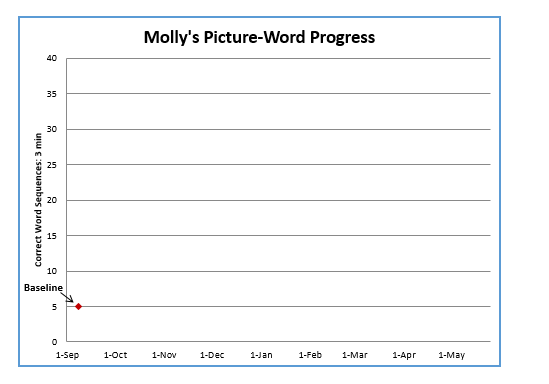 [Speaker Notes: :39
Her teacher decides to use the Picture Word task, and administers three prompts. She scores each prompt using Correct Word Sequences (CWS), a standard CBM scoring method. On the three prompts, Molly obtains 5, 7 and 4 Correct Word Sequences. Molly's teacher plots the median, 5 CWS, on the graph as Molly’s BASELINE (red diamond on the graph).]
One of Molly’s CBM Baseline Prompts
ˆ
ˆ
ˆ
ˆ
ˆ
ˆ
ˆ
ˆ
ˆ
ˆ
ˆ
ˆ
ˆ
ˆ
ˆ
Step 2: Set an ambitious long-term goal.
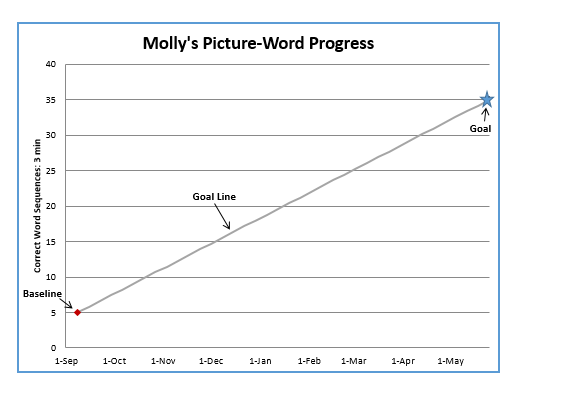 [Speaker Notes: :40
Molly's teacher wants to determine a reasonable, but ambitious, goal for Molly to grow in writing over the school year. She determines a goal based on what typical students Molly’s age can write by the end of the school year, and plots this LONG-TERM GOAL on the graph (blue star) at the end of the school year. She draws a GOAL LINE from the BASELINE to the LONG-TERM GOAL.]
Step 3: Implement high quality instruction with fidelity based on student needs.
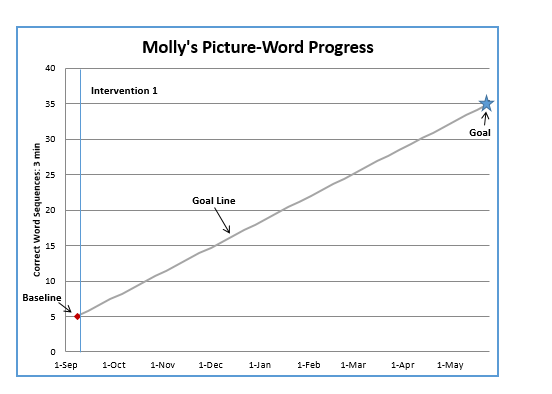 [Speaker Notes: :41
Molly's teacher draws a vertical line after the baseline, and labels the new section INTERVENTION 1. She decides to focus on spelling and sentence construction—skills determined by Molly’s IEP team to be critical for Molly’s success in school. She uses these skill areas to design a Writing Instructional Plan (see Writing Intervention Toolkit). She implements this plan 3 times per week, 30 minutes per session.]
Handwriting: Does Molly…
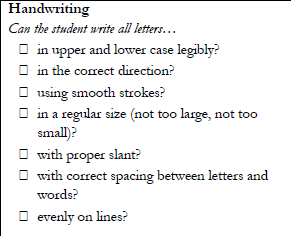 ?
a
So, Molly appears to have relative strengths in handwriting.
a
a
a
a
a
[Speaker Notes: :42
(Go through each part of the checklist. Allow teachers to respond to each item before displaying the ?, checkmark, or X)]
Spelling: Does Molly…
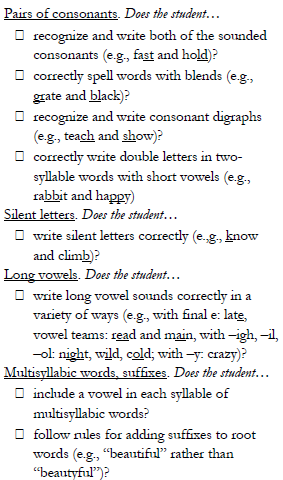 ?
X
So, Molly appears to have a mix of strengths and weaknesses in spelling, but I need to know more…
a
?
?
X
a
a
[Speaker Notes: (Go through each part of the checklist. Allow teachers to respond to each item before displaying the ?, checkmark, or X)]
Text Generation: Does Molly…
So, Molly appears to have a mix of strengths and weaknesses in text generation, but I need to know more…
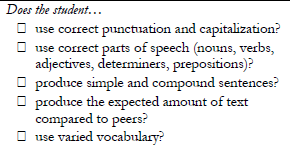 X
a
X
?
?
(kind of)
[Speaker Notes: (Go through each part of the checklist. Allow teachers to respond to each item before displaying the ?, checkmark, or X)]
How does Mr. O'Reilly decide what to do?
After considering Molly’s strengths and weaknesses, he decides to focus his instruction on 
Spelling words with long vowels and consonant blends
Sentence construction (using caps and punctuation)
Sentence combining (to make more complex sentences)
Step 4: Monitor student progress toward the goal.
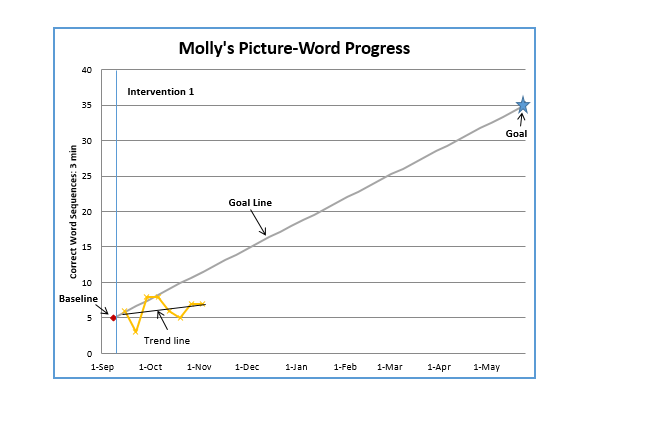 [Speaker Notes: :42
Molly's teacher monitors Molly’s progress toward the goal by giving a 3-minute CBM Picture-Word prompt each week. She continues to score each prompt using CWS. She plots Molly’s progress monitoring score each week in the INTERVENTION 1 section on the graph. After collecting and plotting multiple data points (best practice suggests 8 data points or weekly progress monitoring scores), Molly's teacher adds a trend line.]
Step 5: Use decision rules to evaluate student progress & instructional effectiveness.
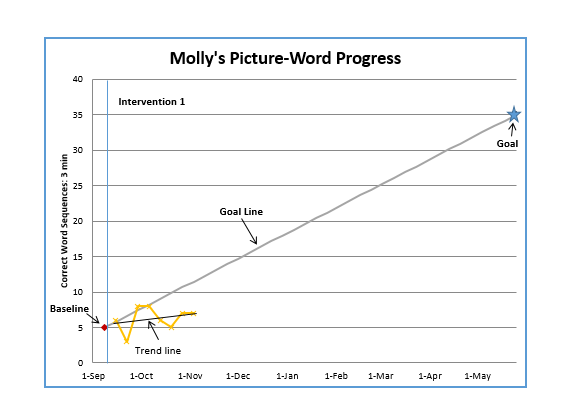 [Speaker Notes: A “decision rule” is a rule that tells when to make an instructional change. Molly's teacher uses a decision rule that says that if the trend line is less steep than the goal line, she should CHANGE INSTRUCTION. Molly's teacher sees that Molly’s progress falls below the goal line. So, she decides to make an instructional change.

Possible question from group: 
Answer:]
Compare student’s trend line to goal line
[Speaker Notes: From Decision-Making Rubric . . . Discuss Direct teachers to Decision Making Rubric 

Three possible decisions 

Now we’re going to apply what you just learned.]
Step 5: Use decision rules to evaluate student progress & instructional effectiveness.
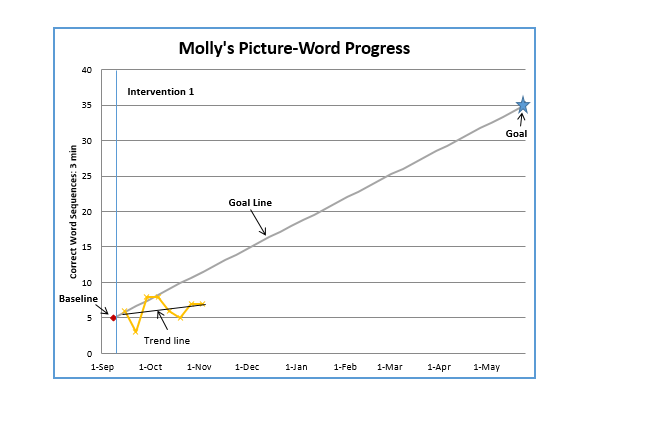 [Speaker Notes: :43
A “decision rule” is a rule that tells when to make an instructional change. Molly's teacher uses a decision rule that says that if the trend line is less steep than the goal line, she should CHANGE INSTRUCTION. Molly's teacher sees that Molly’s progress falls below the goal line. So, she decides to make an instructional change.

Possible question from group: 
Answer:]
Step 6: Generate hypotheses to individualize instruction.
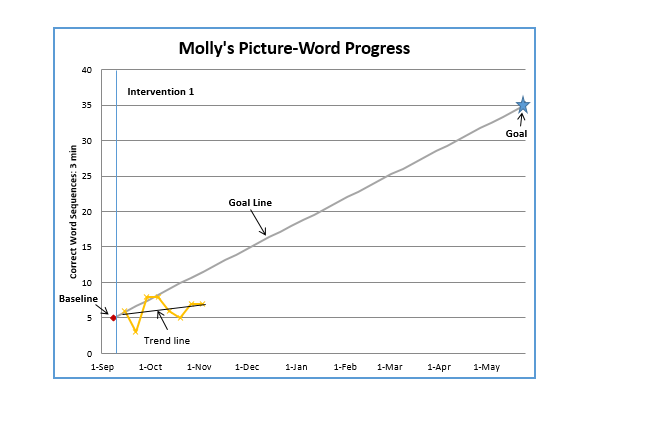 [Speaker Notes: Based on her examination of Molly’s progress monitoring data collected during intervention, and using the Decision-Making Rubric (in Decision-Making Toolkit) as a guide, Molly's teacher generates several hypotheses about why Molly is making insufficient progress, but then chooses the one that suggests that Molly needs more time in her current intervention.]
Generate Hypotheses
If an instructional change is needed:
Use self-check questions
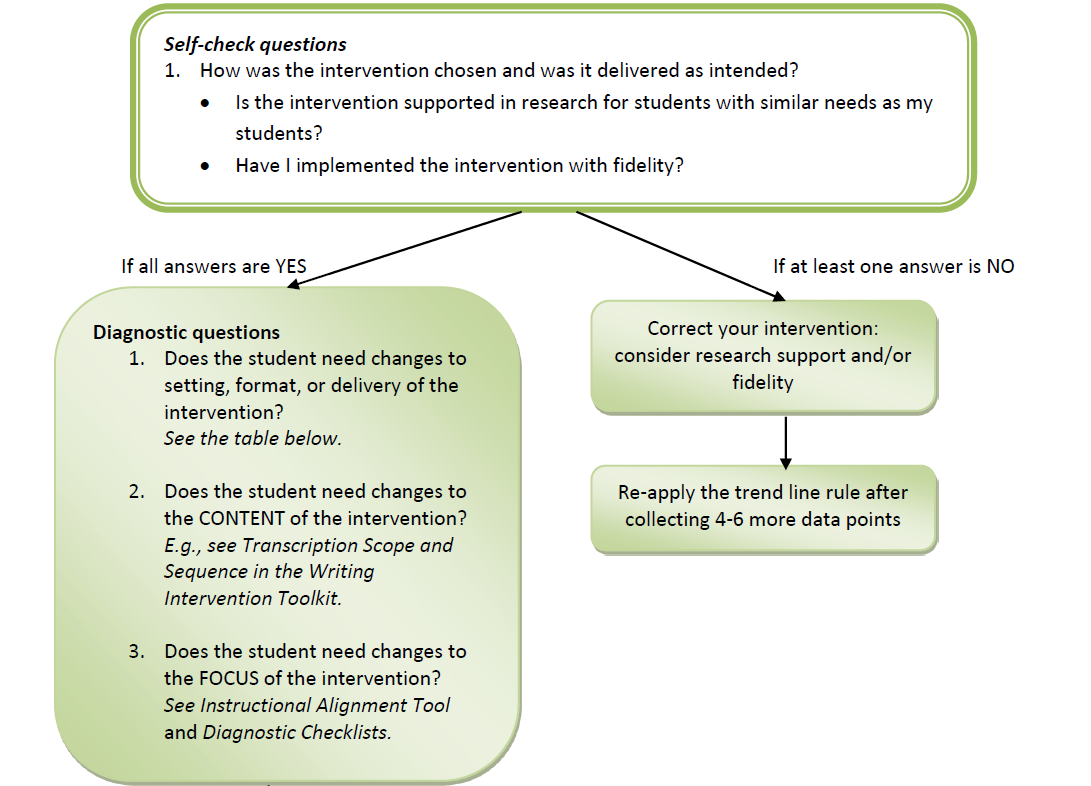 [Speaker Notes: (Refer teachers back to Decision-Making Rubric)]
Generate Hypotheses
If an instructional change is needed:
Use self-check questions
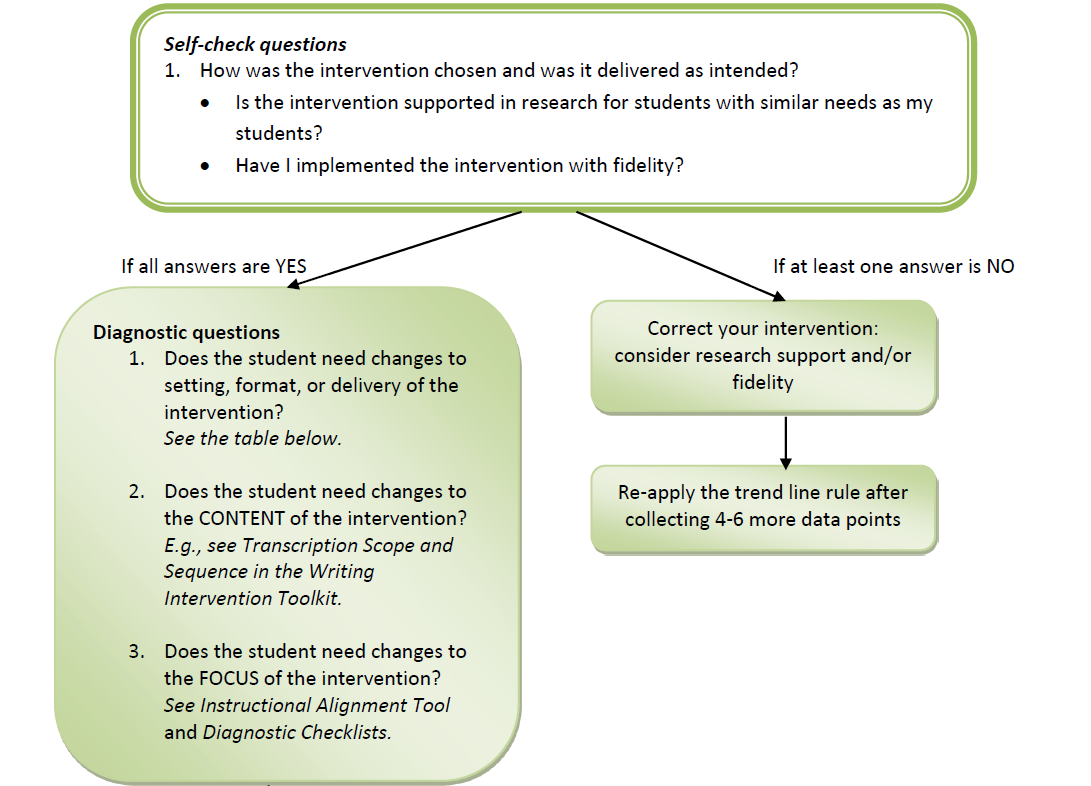 [Speaker Notes: (Refer teachers back to Decision-Making Rubric)]
Generate Hypotheses
If an instructional change is needed:
Use self-check questions
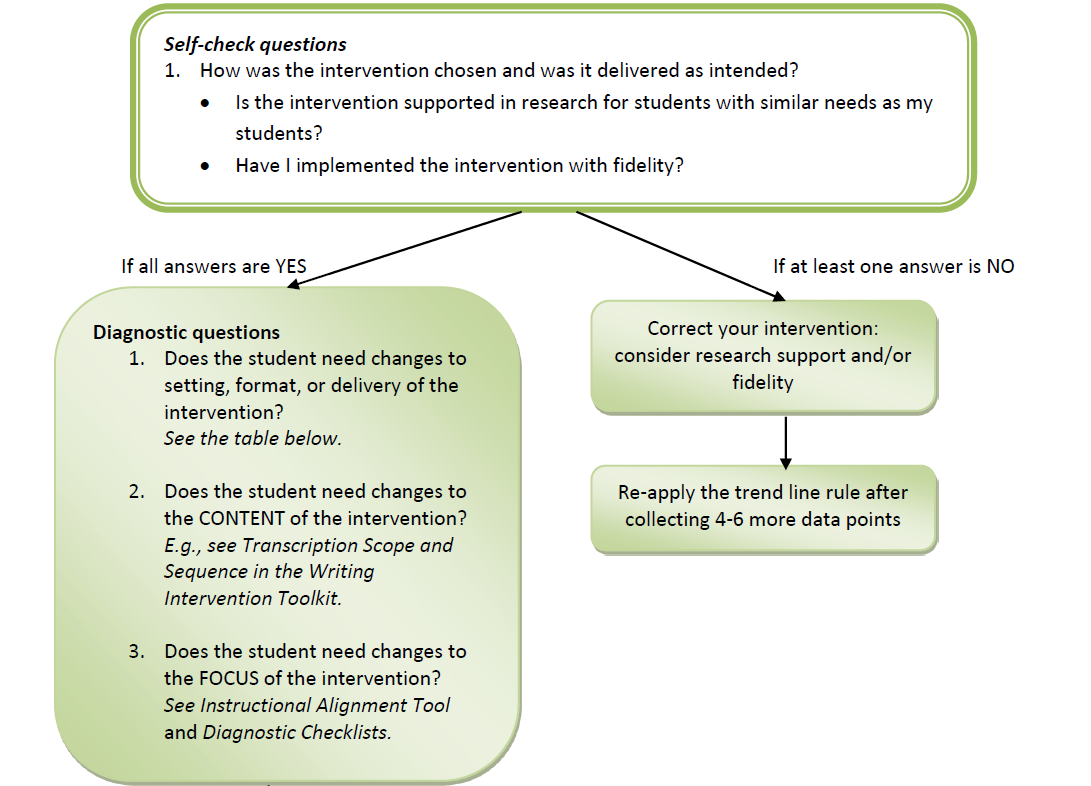 [Speaker Notes: (Refer teachers back to Decision-Making Rubric)]
Generate Hypotheses
The student needs a change to 
Setting or format (instructional arrangement)
Delivery (instructional explicitness)
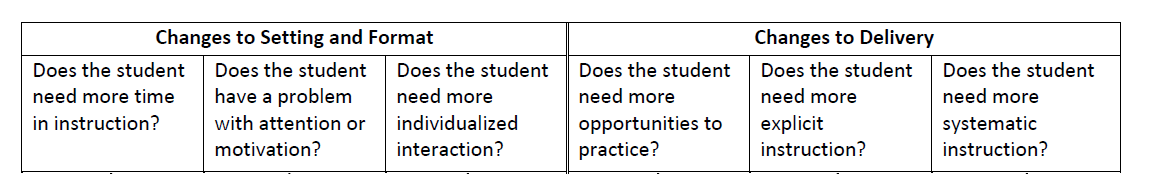 [Speaker Notes: (Refer teachers back to rubric.)]
Generate Hypotheses
The student needs a change to content
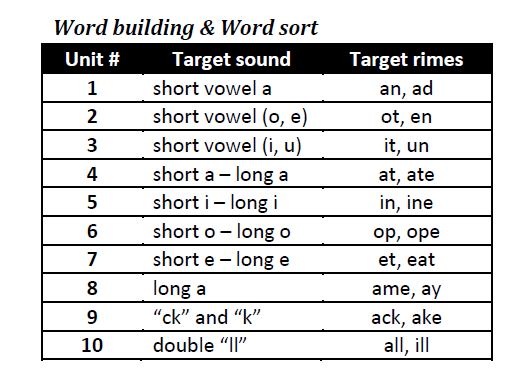 [Speaker Notes: Content is the actual sounds, letters, words, etc. used in instruction. So, maybe the intervention doesn’t need to change, but the student needs practice on different content. This is a snapshot from the transcription scope and sequence that the teacher might consult to determine better content focus.]
Generate Hypotheses
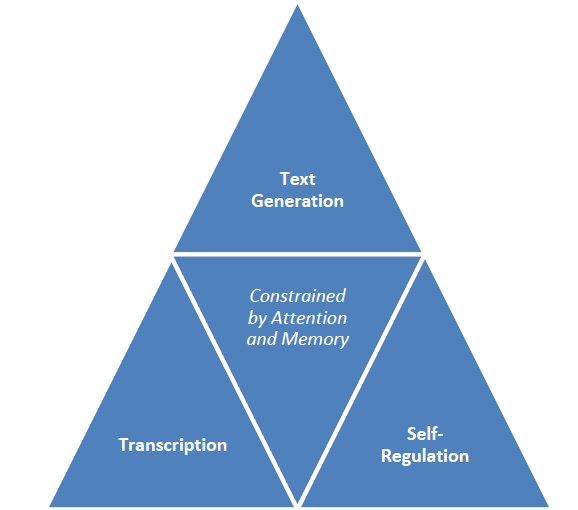 The student needs a change in focus
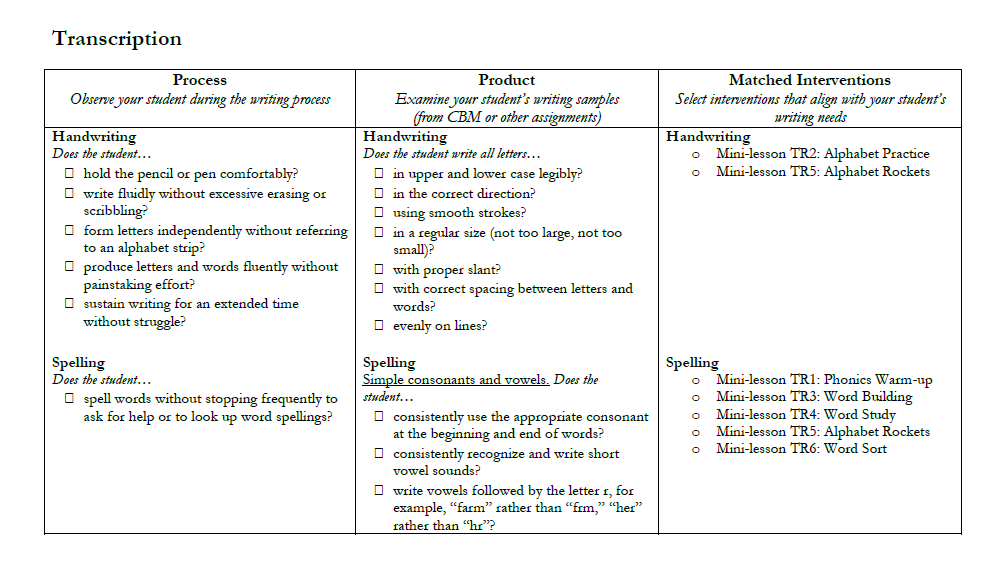 [Speaker Notes: Focus is the writing component that is being addressed (transcription, text generation, self-regulation). (Remind teachers of the Diagnostic checklists in these three areas that they can re-use to determine students’ current strengths and needs)]
What Does Mr. O'Reilly Do?
He generates three hypotheses (all related to setting/format):
The intervention content and focus is good, but a change in format is needed:
Molly isn’t motivated.
Molly’s group size is too large.
Molly needs more time in current intervention.
[Speaker Notes: She rejects the hypothesis that Molly isn’t motivated, because Molly always tries hard and seems to enjoy working with Mr. O'Reilly. She thinks the group size might be too large AND that Molly needs more time, but she can’t change her entire schedule. So, she decides to go with the hypothesis that Molly needs a little extra 1:1 instruction.]
Step 7: Make instructional changes based on hypotheses.
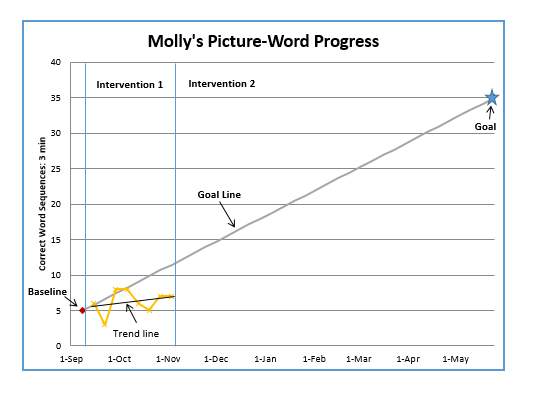 [Speaker Notes: :45
Molly's teacher increases the frequency of intervention from 3 to 5 days per week. She draws a vertical line after INTERVENTION 1 and labels the new section INTERVENTION 2.]
Step 8: Repeat the process!
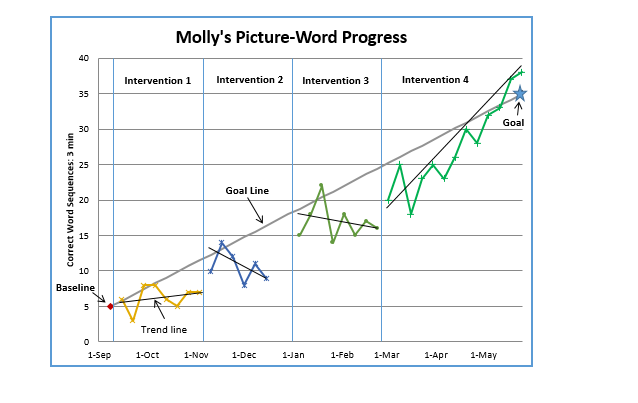 [Speaker Notes: :46
After collecting several weekly data points in Intervention 2, it is clear that increasing the frequency of instruction is not sufficient to improve Molly’s progress. Molly's teacher continues to use the Data-Based Decision-Making Rubric (in DBDM Toolkit) and generates a new hypothesis—that Molly needs more explicit instruction with additional modeling and practice. She adds this change to her instruction, and continues to monitor Molly’s progress during INTERVENTION 3.During Intervention 3, Molly’s progress increases; however, her performance is still below the goal line. Thus, Molly's teacher develops a new hypothesis—that Molly needs additional reinforcement for working on her writing, and would benefit from monitoring and charting her own progress toward her goal.  She adds this change to her instruction, and continues to monitor Molly’s progress during INTERVENTION 4. Finally, Molly meets and exceeds her goal. Now Molly's teacher can re-visit the Guide to Determining Present Level of Writing Performance to establish her next area of focus for Molly.]
Results from DBI-TLC project
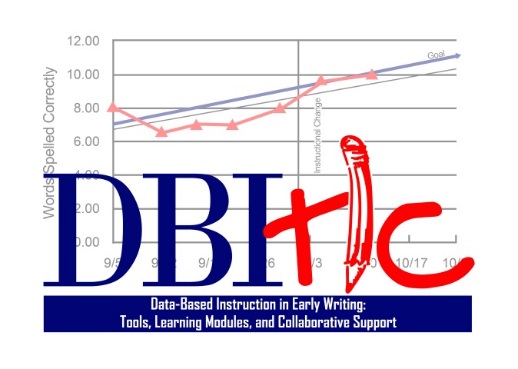 Setting & Participants
Two school districts in the Midwestern U.S.
23 special education teachers
56 children with disabilities in grades 1-5, with various disabilities that affected their writing skills

Teachers were assigned randomly to DBI-TLC or ‘business-as-usual’ control
Procedures
Feasibility: Time to Implement
Feasibility: Time to Implement
Feasibility: Time to Implement
Feasibility: Time to Implement
Results from DBI Knowledge and Skills Test (taken by all teachers)
p < .05, ES = 3.05
Word Dictation: Correct Letter Sequences
Picture-Word: Correct minus Incorrect Word Sequences
Story Prompt: Words Written
Accessing Materialshttp://arc.missouri.edu/dbi_early.aspx http://www.cehd.umn.edu/edpsych/dbi-tlc/ http://dbitlc.missouri.edu
“Simple View” of Writing
MATERIALS
PROCESS
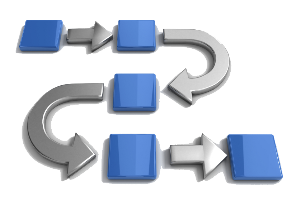 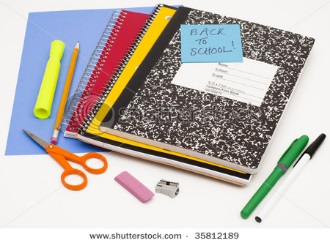 [Speaker Notes: :47

As I mentioned, my colleagues and I have developed materials for teachers to use to implement this process. If you would like access to these materials, you can [go to website] and request materials using this form. I’ll just briefly show you the variety of materials that we have.]
Questions? And thanks!
Register For the Second Webinar in the Writing Series
Writing Better: What Teachers Can Do Today To Enhance Their Students’ Writing?
On October 26, from 3:00-4:00 pm ET, Dr. Steve Graham will share an evidence-based framework for providing effective writing instruction. This will include the presentation of a variety of techniques that teachers can use today to improve their students’ writing. 

Register: https://register.gotowebinar.com/register/8575553365450479618
Connect to NCII
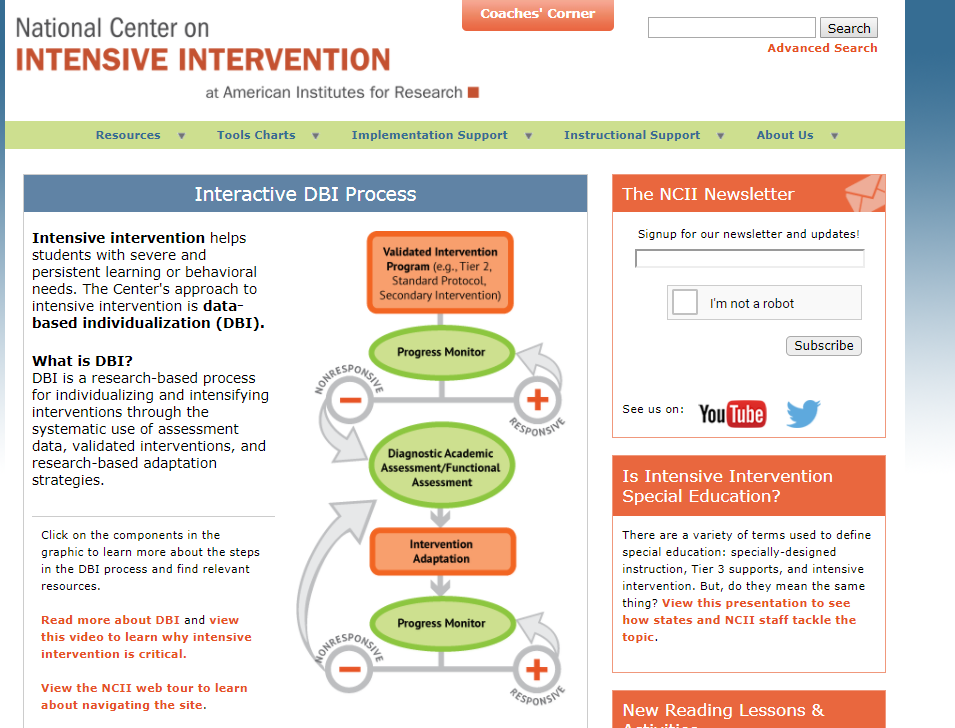 Visit the NCII website: intensiveintervention.org
Sign up for our newsletter and announcements
Follow us on YouTube and Twitter
YouTube Channel: National Center on Intensive Intervention
Twitter handle: @TheNCII
68
Connect to CEC’s DR
Visit the CEC’s DR website http://www.cecdr.org/home
Follow on Twitter & Facebook
Twitter handle @CECDResearch
Facebook: Division for Research CEC DR
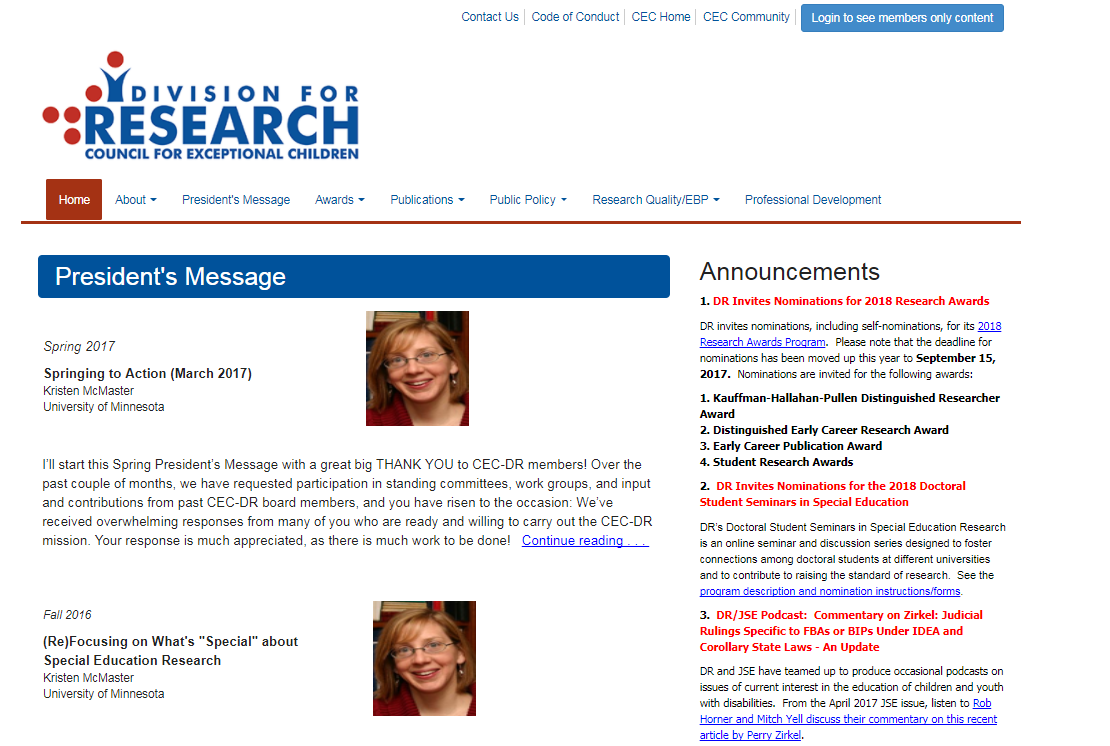 69
Disclaimer
This presentation was produced under the U.S. Department of Education, Office of Special Education Programs, Award No.  H326Q160001. Celia Rosenquist serves as the project officer. 
The views expressed herein do not necessarily represent the positions or policies of the U.S. Department of Education. No official endorsement by the U.S. Department of Education of any product, commodity, service, or enterprise mentioned in this webinar is intended or should be inferred.
70
Address
1000 Thomas Jefferson Street NW
Washington, DC 20007-3835
www.intensiveintervention.org
ncii@air.org
Twitter: @TheNCII
71